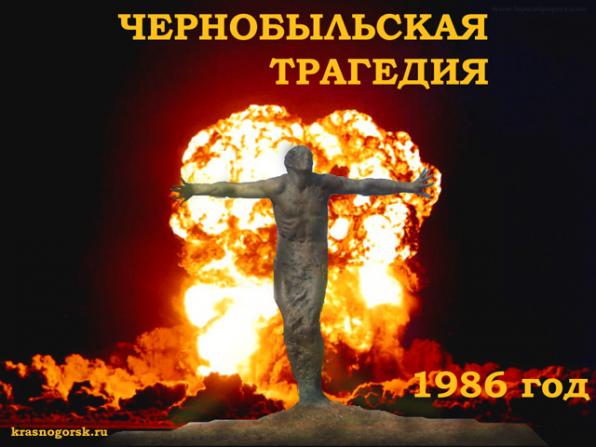 АНГЕЛЫ  ПРИПЯТИ
«Третий ангел вострубил, и упала с неба большая звезда, горящая подобно светильнику, и упала на третью часть рек и на источники вод.
Имя сей звезде Полынь. Третья часть вод сделалась полынью, и многие из людей умерли от вод, потому что они стали горьки.»
(Апокалипсис)
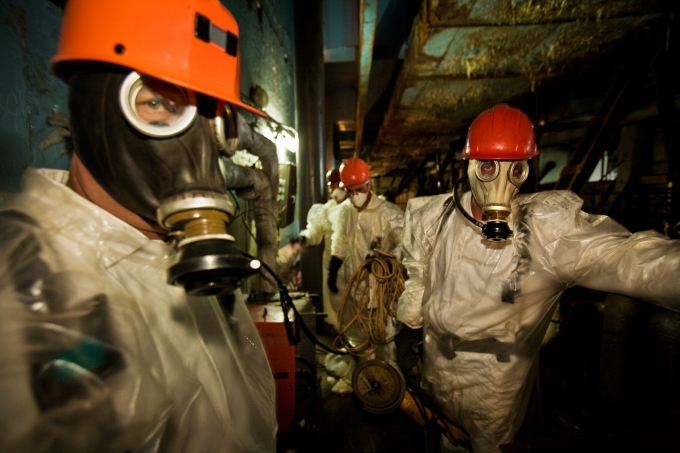 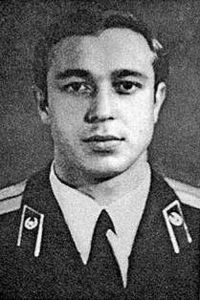 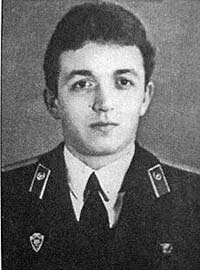 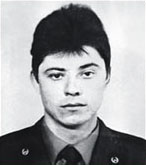 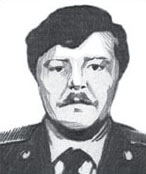 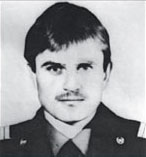 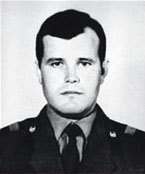 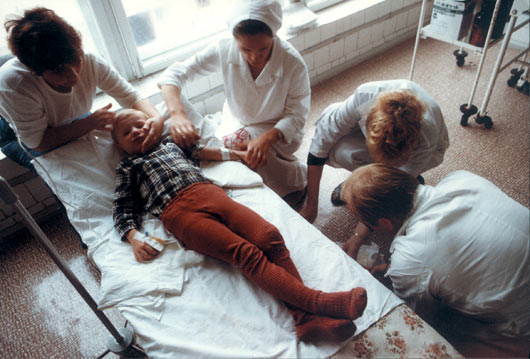 Всего в ликвидации последствий чернобыльского взрыва участвовало 45 полков гражданской обороны со всего СССР.
Их формировали в Литве, Латвии, Белоруссии, ликвидаторов присылали из Грузии, Армении, Таджикистана.
Последний полк покинул чернобыльскую зону в 1989 году.
А всего через это горнило прошло свыше 600 тысяч человек, из них 360 тысяч – жители России.
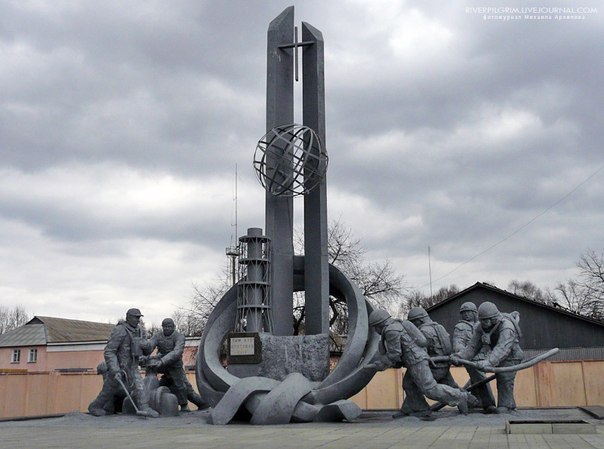 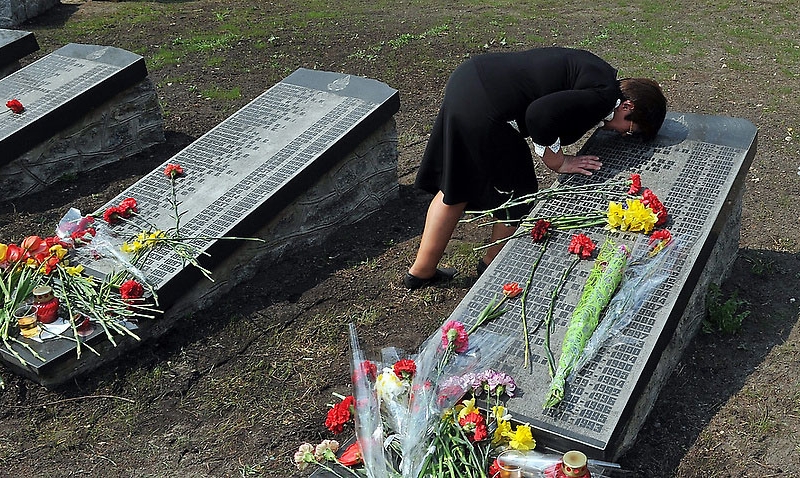 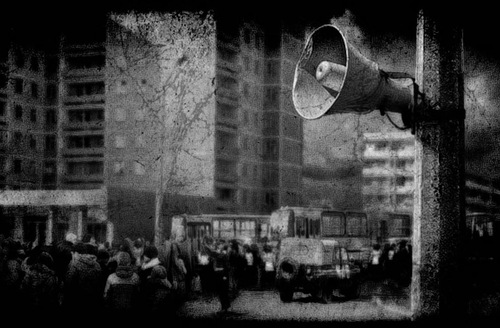 Всё население Припяти -
47 тысяч человек
К 27 апреля было эвакуировано.
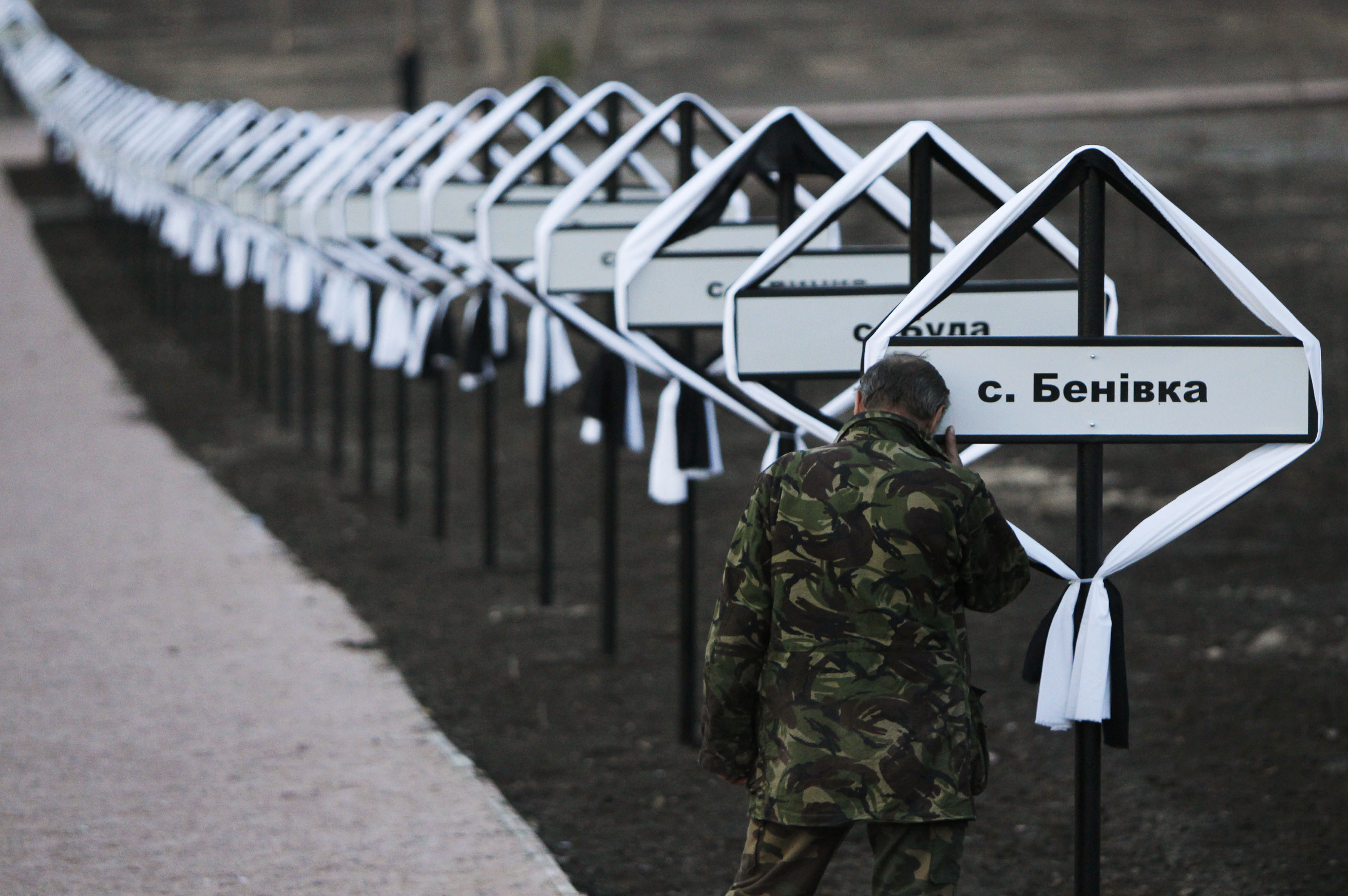 Принято было решение расстрелять брошенных домашних животных, т.к. собаки, особенно крупных пород, будучи брошенными людьми (по приказу начальства и санэпидстанции - все животные были радиоактивны - т.к. на улице находятся и шерсть впитала радиацию) - сначала долго бежали за автобусами, в которых увозили их бывших хозяев, а затем, отстав, вернулись в город.
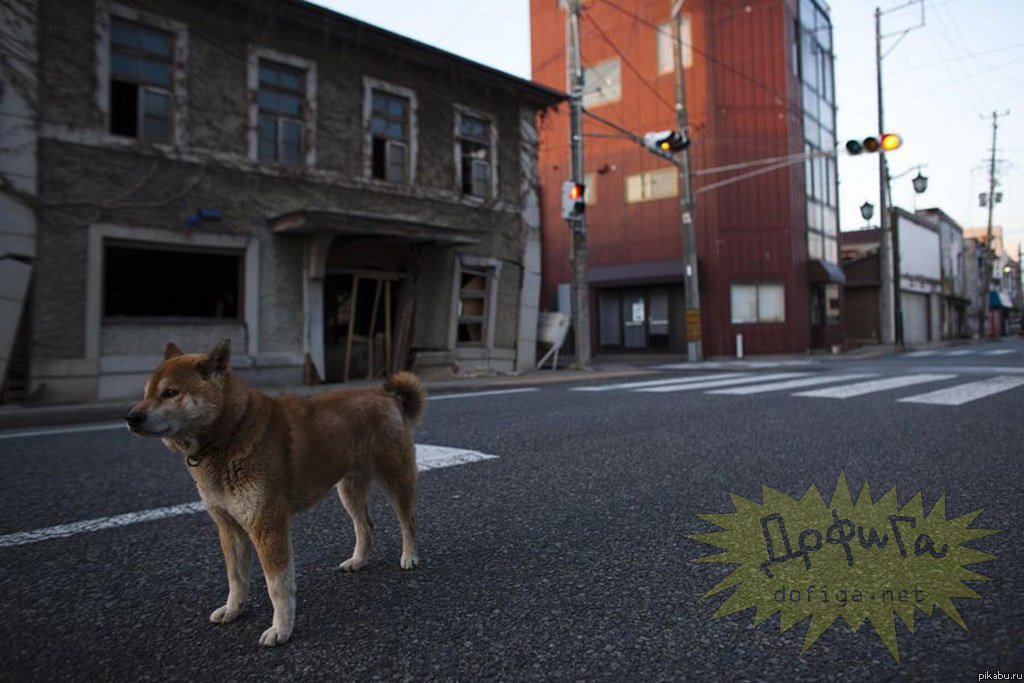 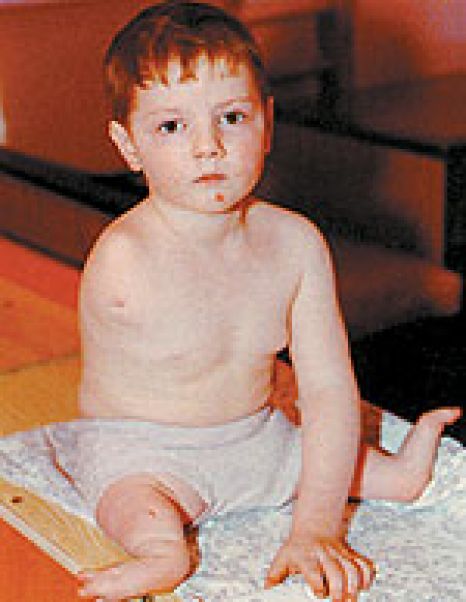 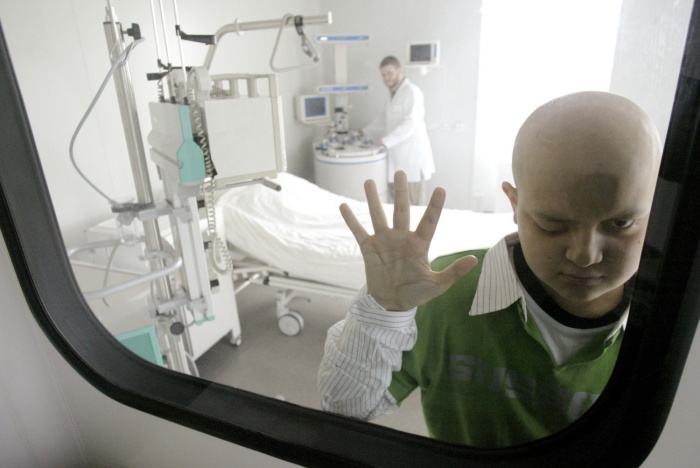 Уже несколько лет
одной из достопримечательностей Припяти 
стали «Тени Хиросимы» — граффити, изображающие силуэты людей, живших здесь когда-то.
Беда…
Чернобыль…
Человек…